Benchmarking CST impedance simulations and application to the BGV project
August 21st 2013

BE-ABP
Bérengère Lüthi – Summer Student 2013
Supervisors : Benoît Salvant and Carlo Zannini

Many thanks to Serena Persichelli, Elias Metral, Massimiliano Ferro-Luzzi, Plamen Hopchev, Ray Veness, Alexej Grudiev, Elena Shaposhnikova.
Context
CST is used a lot at CERN
Can we trust the code ? 
Just the start of a long process to understand the tools ans their limits

Two solvers :

Eigenmode solver : no beam, calculates the eigenmodes of the cavity (frequency domain method), can use tetrahedral or cartesian mesh, no open boudaries conditions

Wakefield solver : with a beam, calculates the wakepotential (time domain method),only cartesian mesh, open boundaries conditions possible
Agenda
Longitudinal Impedance Benchmarks

Transverse Impedance Benchmarks

Application to BGV studies
Longitudinal Impedance
Plan of studies

Simple cavity

Comparison betwen two solvers : Eigenmode and Wakefield. 
Changing length and radius of the cavity
 Changing conductivity
 Studies on both magnitude and Q
 First mode only
 First check with ferrite materials
Longitudinal Impedance
Two conventions (from Serena)
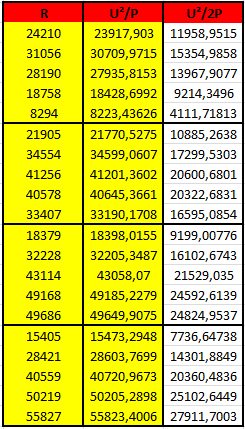 Calculations from simulation results with the Eigenmode solver
Longitudinal Impedance
Strategy suggested
Already mentionned for instance in two studies: 

Calculation of Wakefields and Higher Order Modes for the New Design of the Vacuum Chamber of the CMS Experiment for the HL-LHC 
by R. Wanzenberg and O. Zagorodnova

Simulation of Longitudinal and Transverse Impedances of Trapped Modes in LHC Secondary Collimator 
by A. Grudiev
Wakefield values should be used as references when the unit Omh is used. 

With the Eigenmode solver it is better to talk about LinacOhm or adapt the value to obtain Ohm.
Longitudinal Impedance
Cavity used

Conductivity = 1e3 S/m 
(in order to get reasonnable 
simulation time)
Lossy Metal with both solvers

Double parameter sweep :
Radius from 30 to 60 cm
Length from 20 to 60 cm
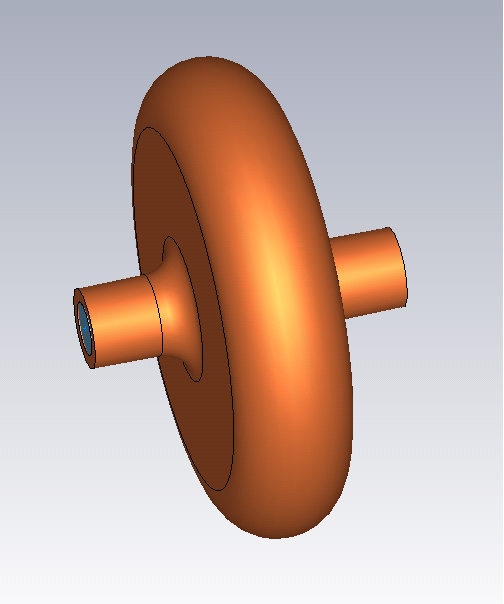 radius
length
Longitudinal Impedance
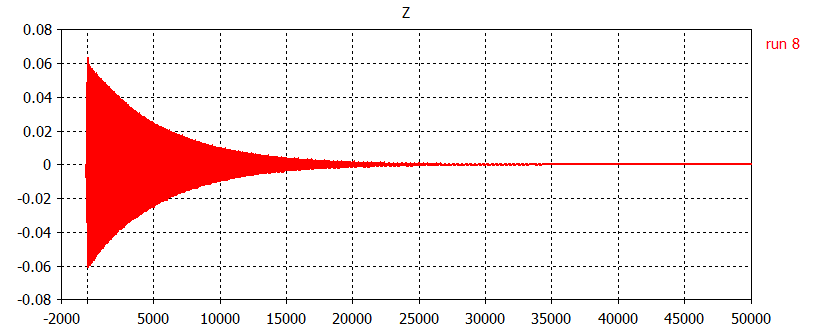 Wakepotential
Example : length =  30cm 
and radius = 40cm

Wakefield solver
Wakelength (in cm)
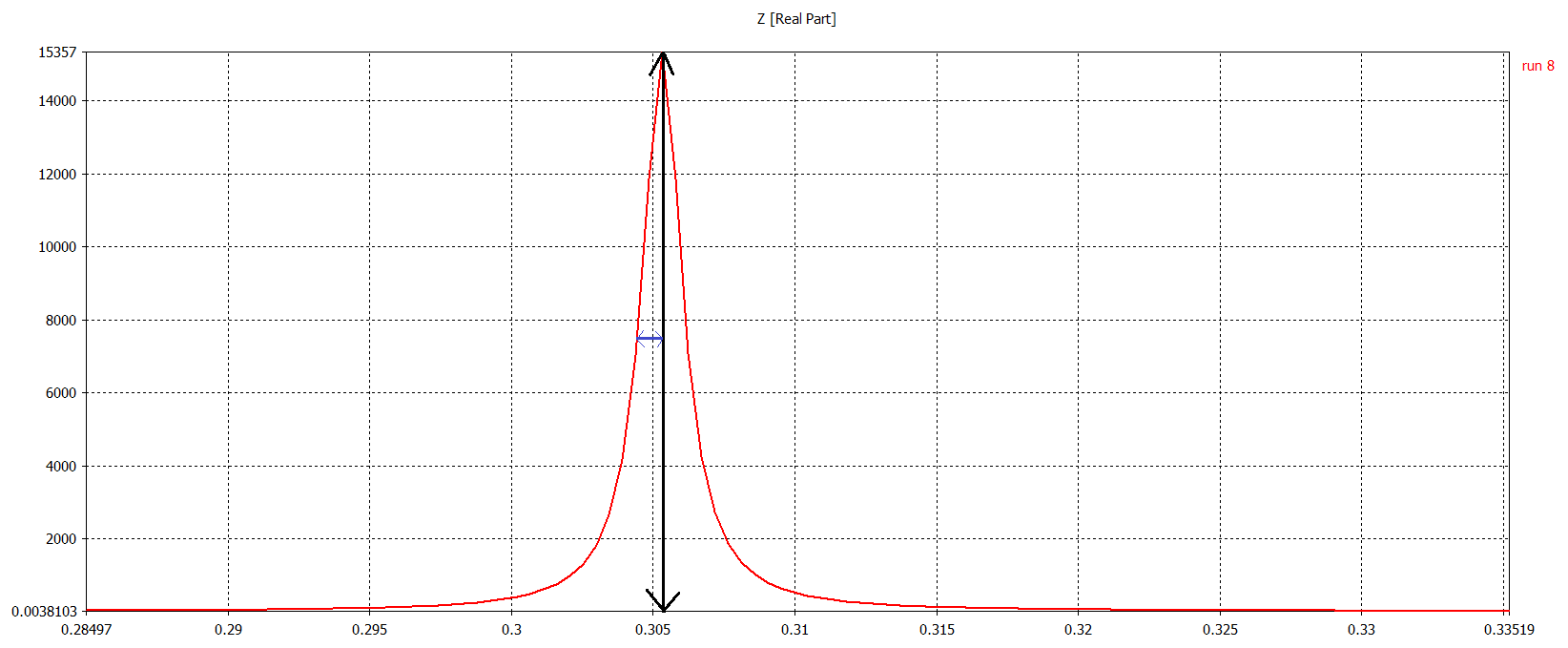 Impedance in Ohm
Rs
HWHM
Frequency in Ghz
[Speaker Notes: Half width half maximum]
Longitudinal Impedance
One point : ratio of the shunt impedance with Eigenmode with a particular geometry to the shunt impedance with wakefield with the same geometry
Results : magnitude
Example (wakefield) : length =  30cm and radius = 40cm
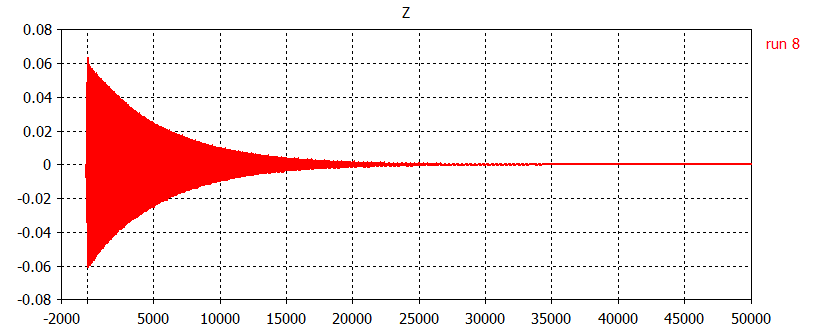 Wakelength in cm
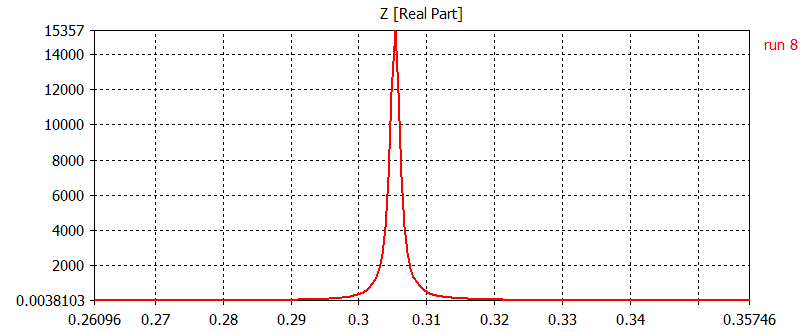 Z in Ohm
It seems to be converging to a ratio close to 2
~10% error even though the wake decayed by factor 100
Frequency in Ghz
[Speaker Notes: 12 000 : ~5
20 000 : ~10
50 000 : ~100]
Longitudinal Impedance
Longitudinal impedance with CST PS
Results : Q factor (perturbation)
Impedance in Ohm
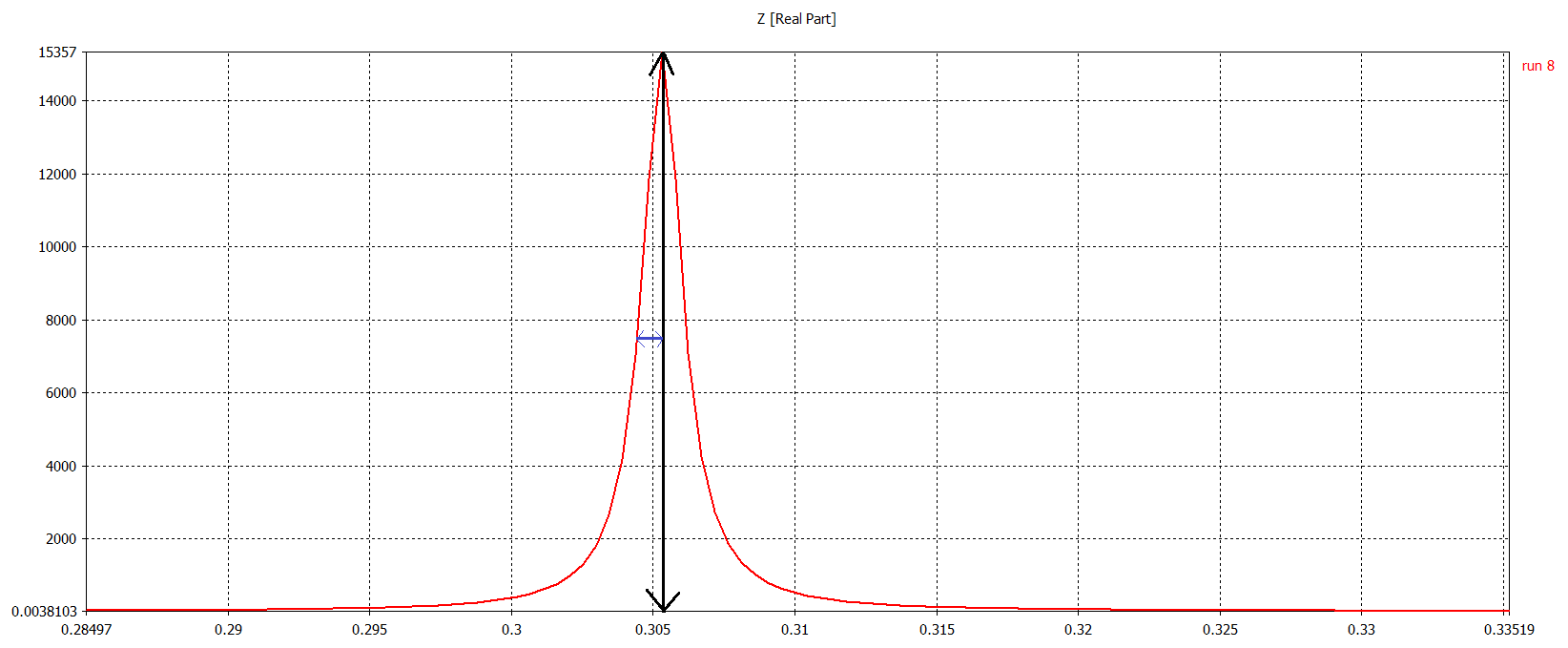 Rs
HWHM
Frequency in Ghz
10% to 20% error
Longitudinal Impedance
Longitudinal impedance with CST PS
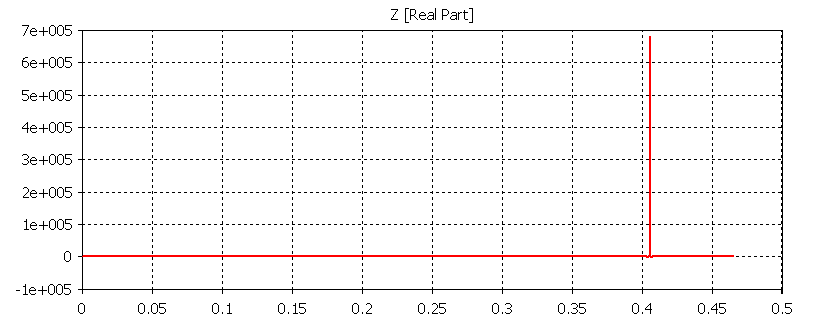  Ratio more ~2.5
Longitudinal wake potential with CST PS
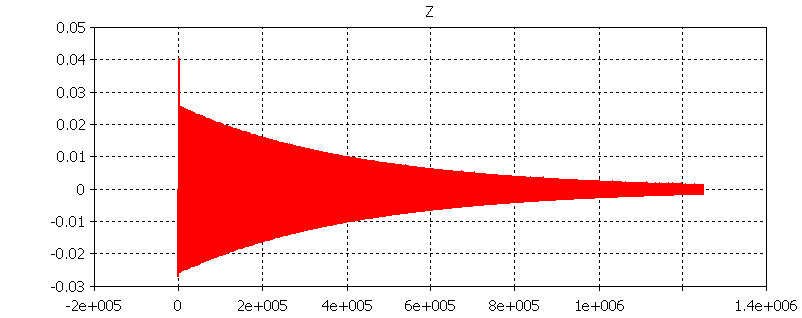 Longitudinal impedance after a post processing on CST PS
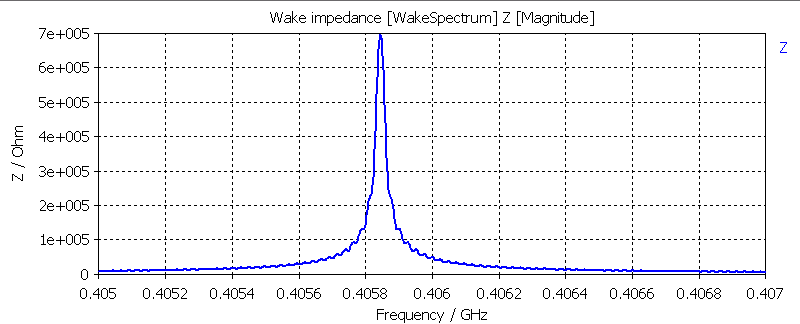 Note : issue when changing 
the conductivity in Eigenmode
CST support contacted 
No parameter sweep possible
[Speaker Notes: Walength ~20]
First checks with ferrite materials
Wakefield simulations for a 
ferrite loaded cavity:
Longitudinal wake potential from CST PS with increasing number of mesh cells from 256k to 2M
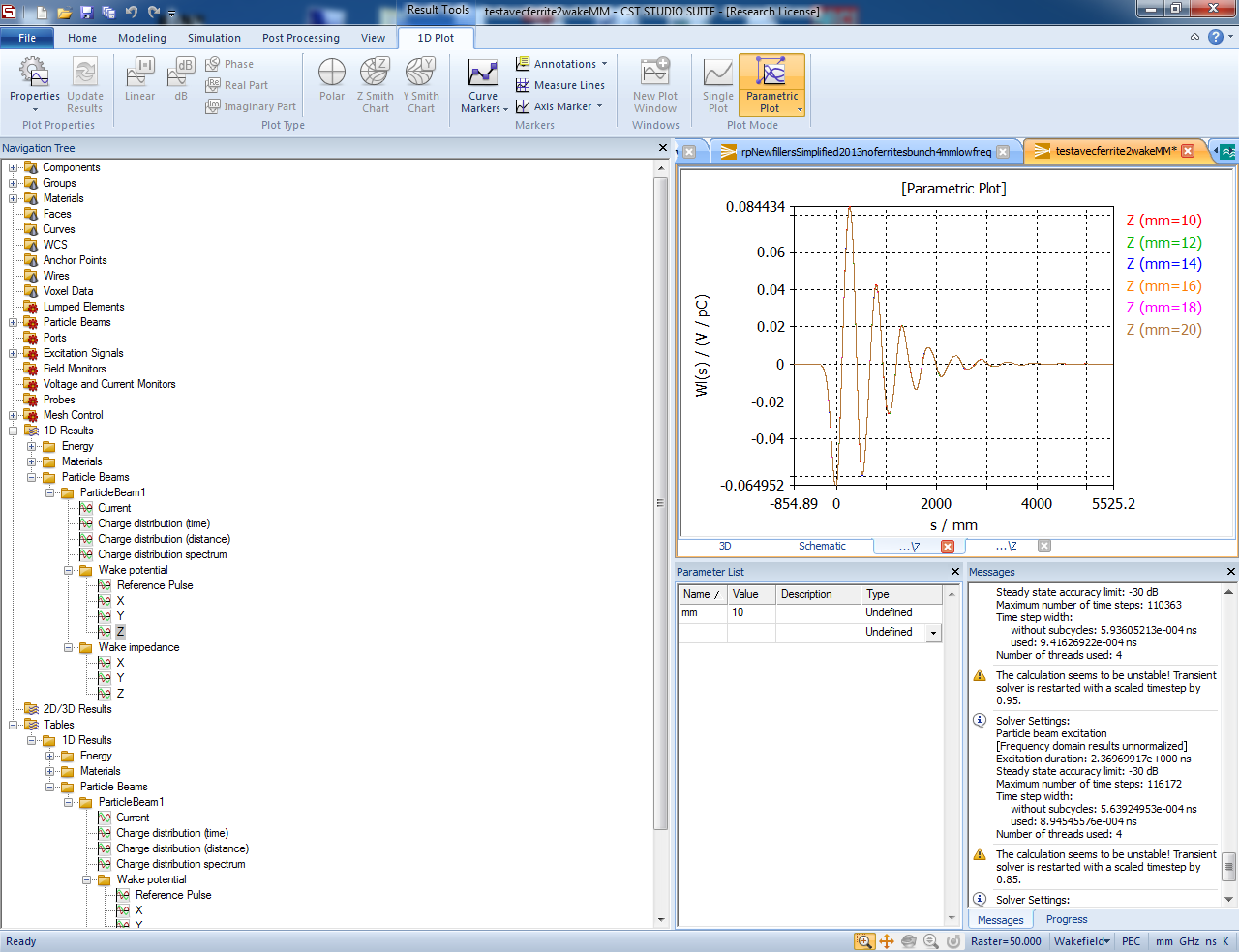 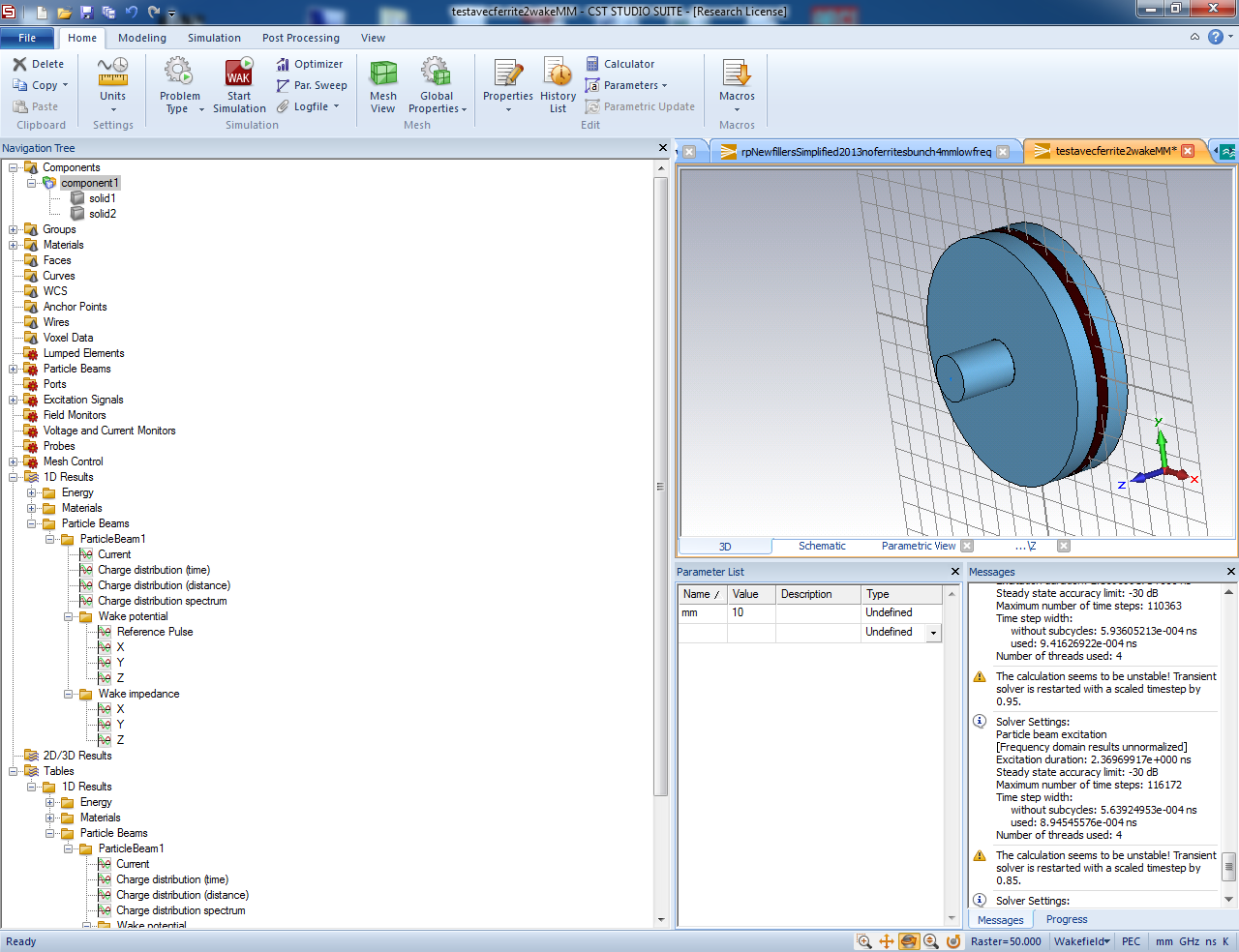 Ferrite 
material
Longitudinal impedance from CST PS with increasing number of mesh cells from 256k to 2M
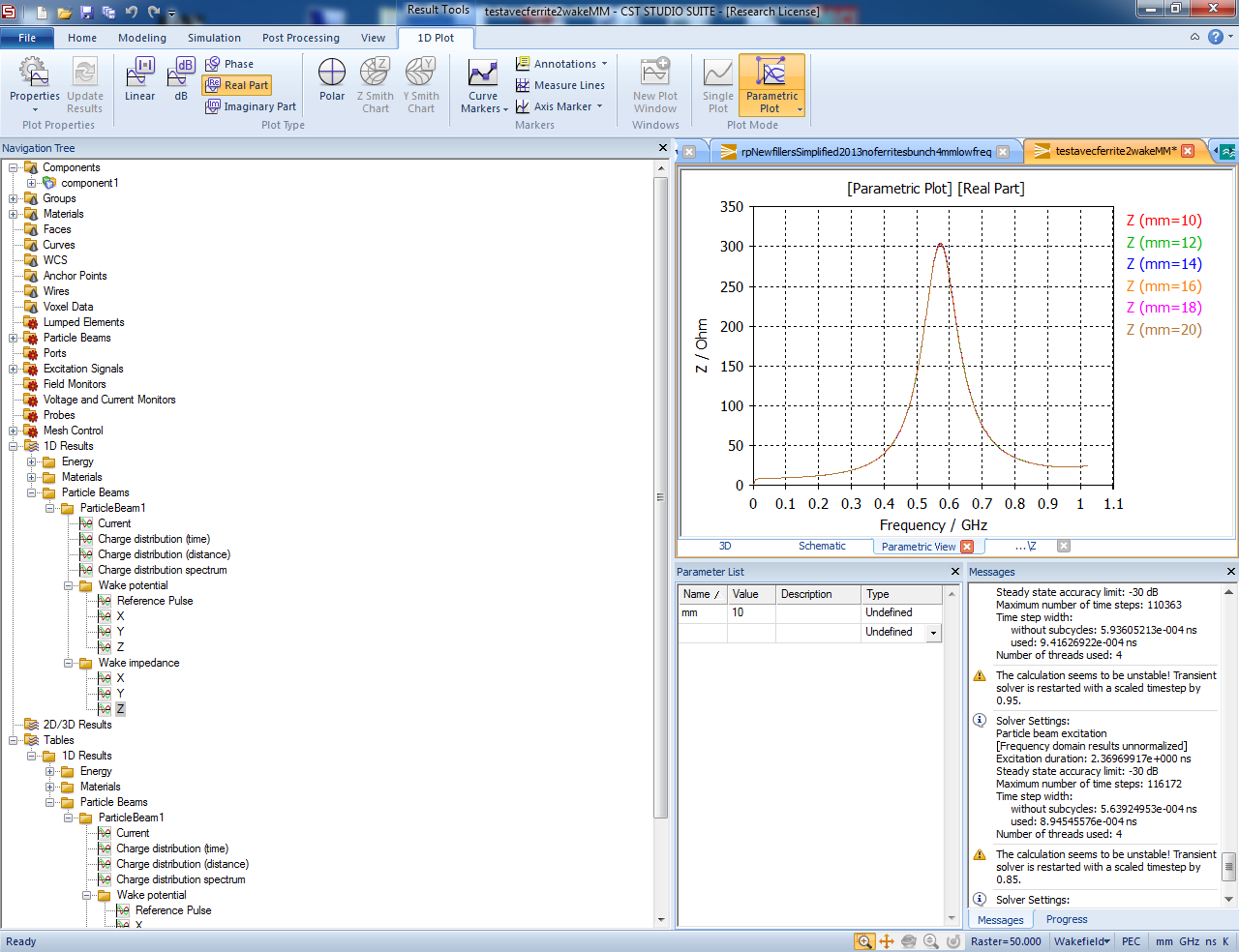  Computed parameters
	Q=fres/(2*HWHM)=4.34
	fres=570 MHz
	R=303 Ohm
	R/Q=70 Ohm

 Seems to have converged with number of mesh cells
First checks with ferrite materials
Eigenmode simulations for the same ferrite loaded cavity:
Note: many problems, even after the new release and the hotfix (following the email of Serena)
Note: perturbation values (shunt impedance and Q factors) should be used with lossy materials
Ferrite 
material
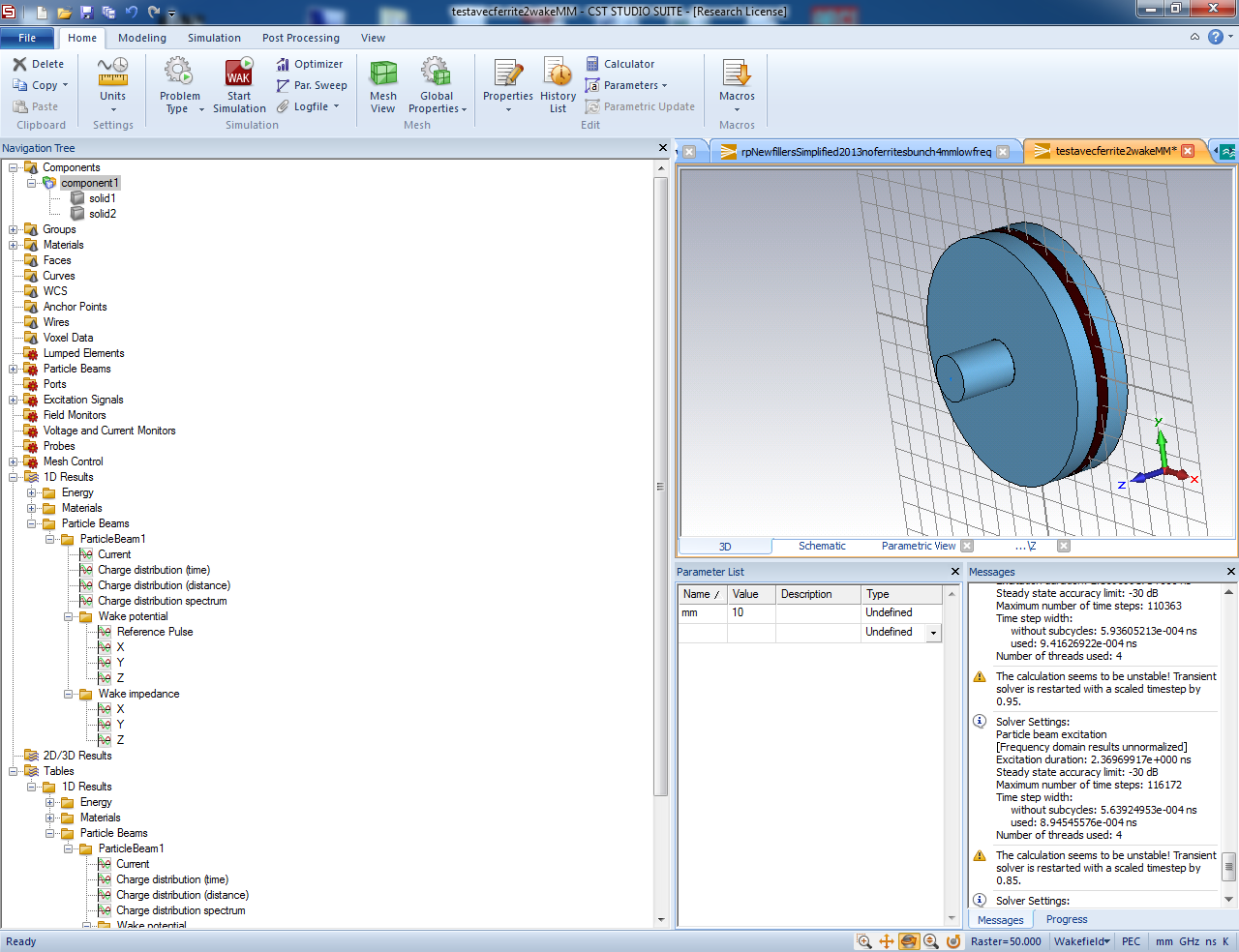 Computed parameters from eigenmode (CST EM):
1st mode
	Q(lossy eigenmode)=3.05
	fres=566 MHz
	R(from lossy eigenmode)=346 LinacOhm
	R/Q= 114 LinacOhm

 Eigenmode solver converged
 Computed parameters from wakefield (CST PS)
	Q=fres/(2*HWHM)=4.34
	fres=572 MHz
	R=303 Ohm
	R/Q=70 Ohm

 Seems to have converged with number of mesh cells
Orders of magnitude between the two solvers are the same, butsignificant difference in the Q (50%)
R/Q looks reasonable
But which code should we believe?
We should also check with HFSS.
Agenda
Longitudinal Impedance Benchmarks

Transverse Impedance Benchmarks

Application to BGV studies
Transverse Impedance
Plan of studies

Simple cavity

Comparison between two solvers : Eigenmode and Wakefield
Studies on both magnitude and Q
 First mode only
Transverse Impedance
Wakefield Solver

Direct values in results
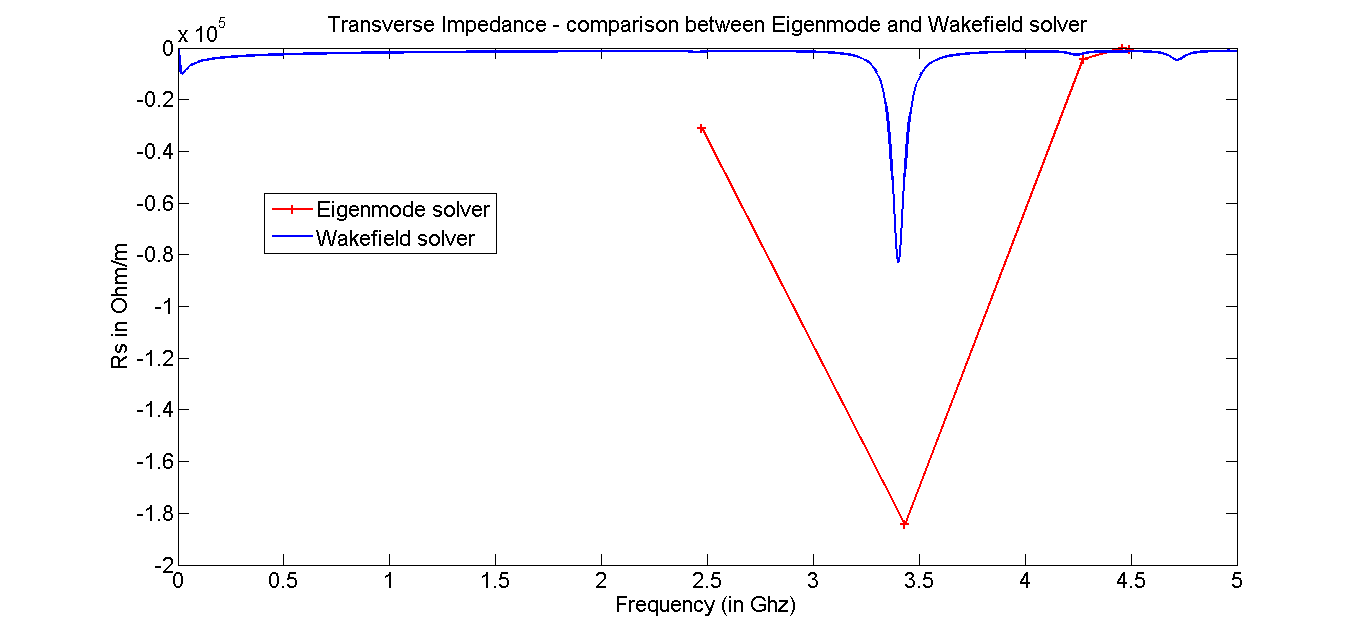 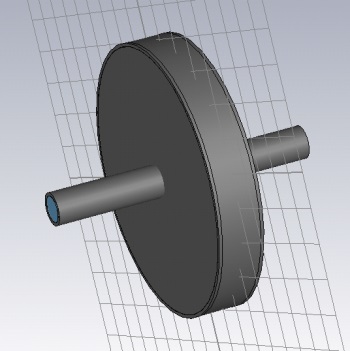 radius
length
Simulation and calculation of the transverse modes.
Radius = 50 mm and length = 20 mm
 Conclusion : need a way to know which modes really are transverse modes
Transverse Impedance
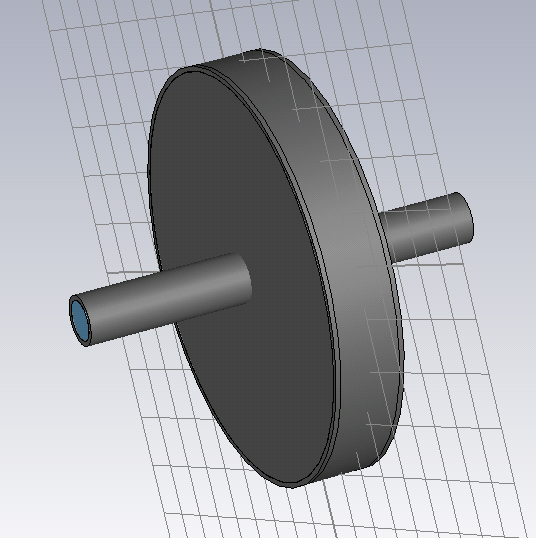 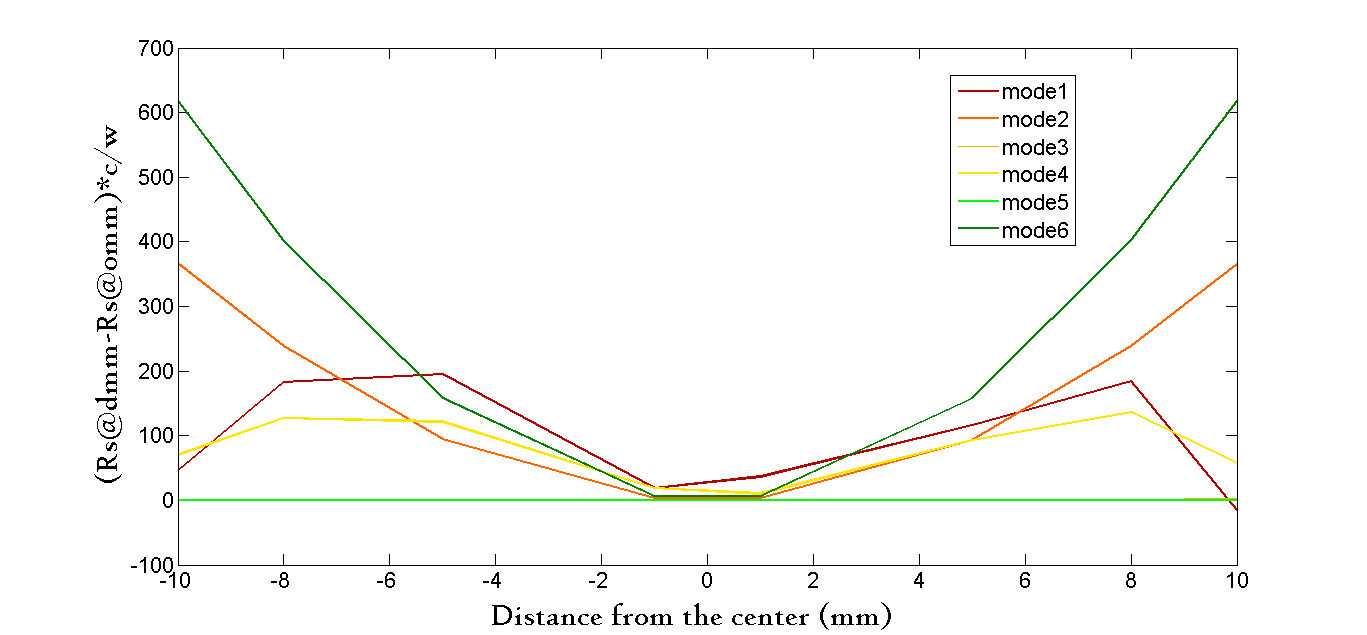 Transverse Impedance
Cavity used

Conductivity = 1e3 S/m
 (in order to get reasonnable 
simulation time)
Lossy Metal with both 
Solvers 

Double parameter sweep :
Radius from 40 to 60 mm
Length from 30 to 60 mm
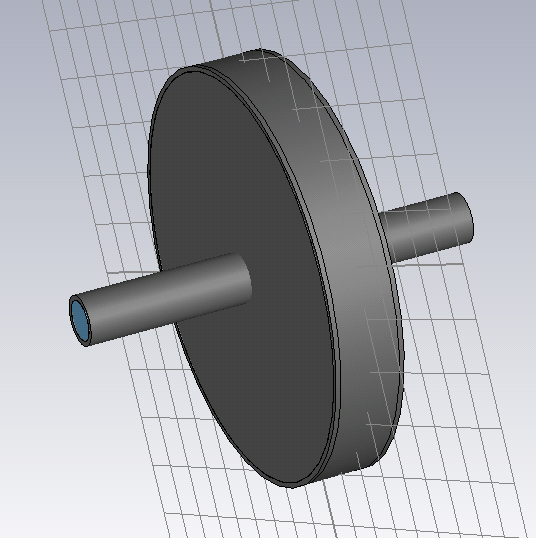 radius
length
Transverse Impedance
Results : magnitude
Wakepotential with CST PS
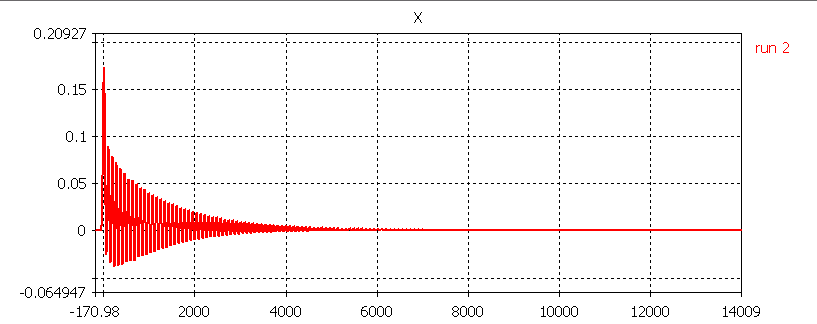 Transverse Impedance (x direction) with CST PS
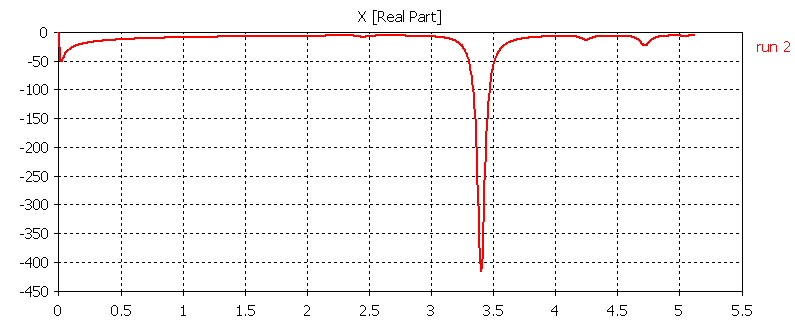 Z in Ohm/5mm
Rs
 ~10% error
Transverse Impedance
Results : Q factor
Wakepotential with CST PS
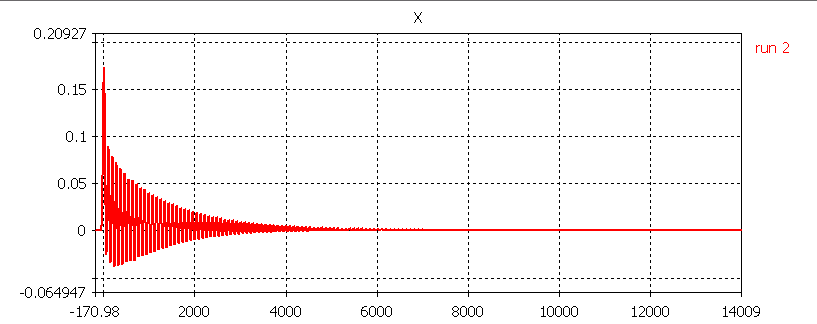 Transverse Impedance (x direction) with CST PS
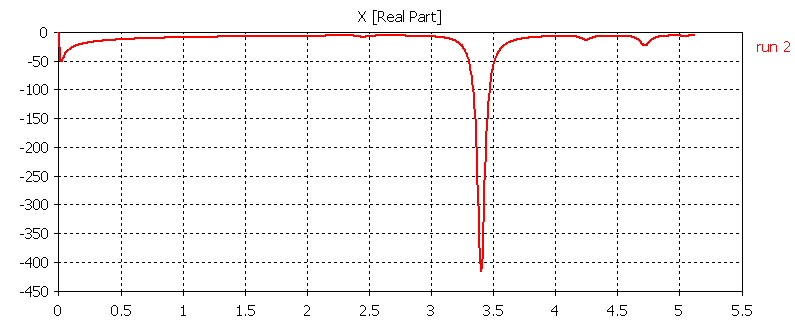  ~20% error   no fit
Longitudinal and Transverse Impedance
Conclusions
In general it seems like we can trust the code but 

Eigenmode solver is certainly preferable when using high conductivity
One should be careful when using ferrite materials : not sure yet which one to believe 
One should be careful to the convention used (Ohm VS LinacOhm)
Wakefield solver uses the circuit convention
Safer to fit a parabola to identify transverse modes
Agenda
Longitudinal Impedance Benchmarks

Transverse Impedance Benchmarks

Application to BGV studies
BGV Studies
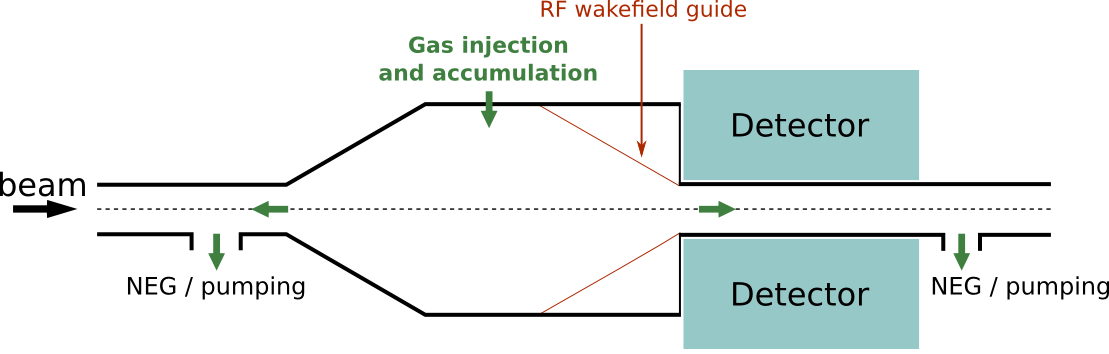 What is a BGV ?

BGV stands for Beam Gas Vertexing
studies for a beam shape imaging detector, based on vertex reconstruction of beam-gas interactions. 
The goal is also to provide transverse emittance measurements at the LHC.
BGV Studies
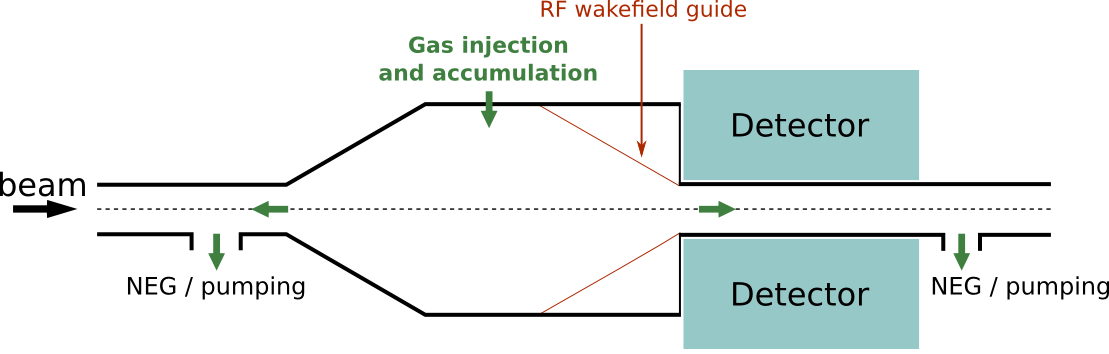 What is a BGV ?
Structure
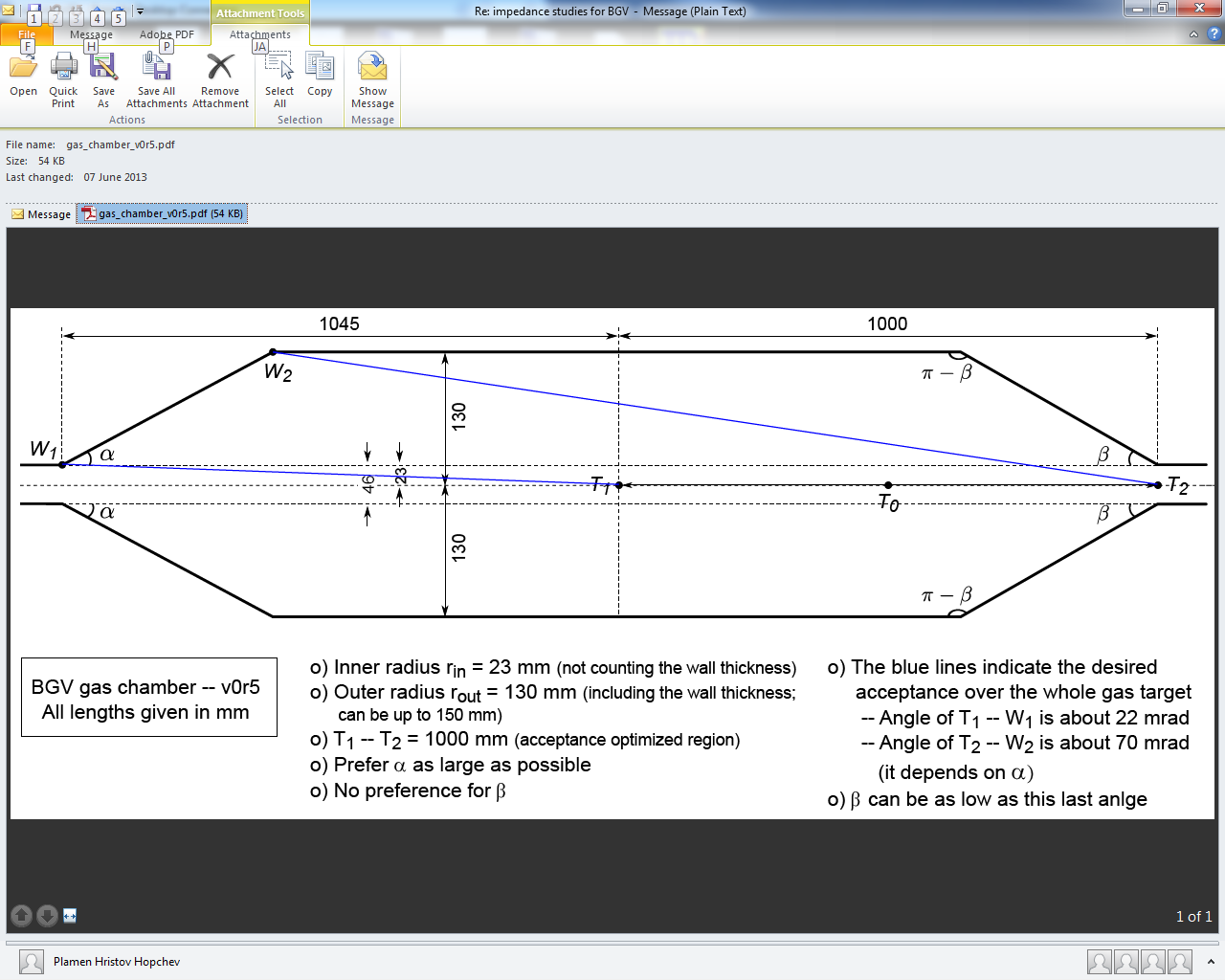 BGV Studies
Plan of study

Radius of 147mm
Radius of 106mm
 Influence of the length
 Influence of the taper
 Influence of the angle of the taper
BGV Studies
Scan over Angle 2
147mm radius
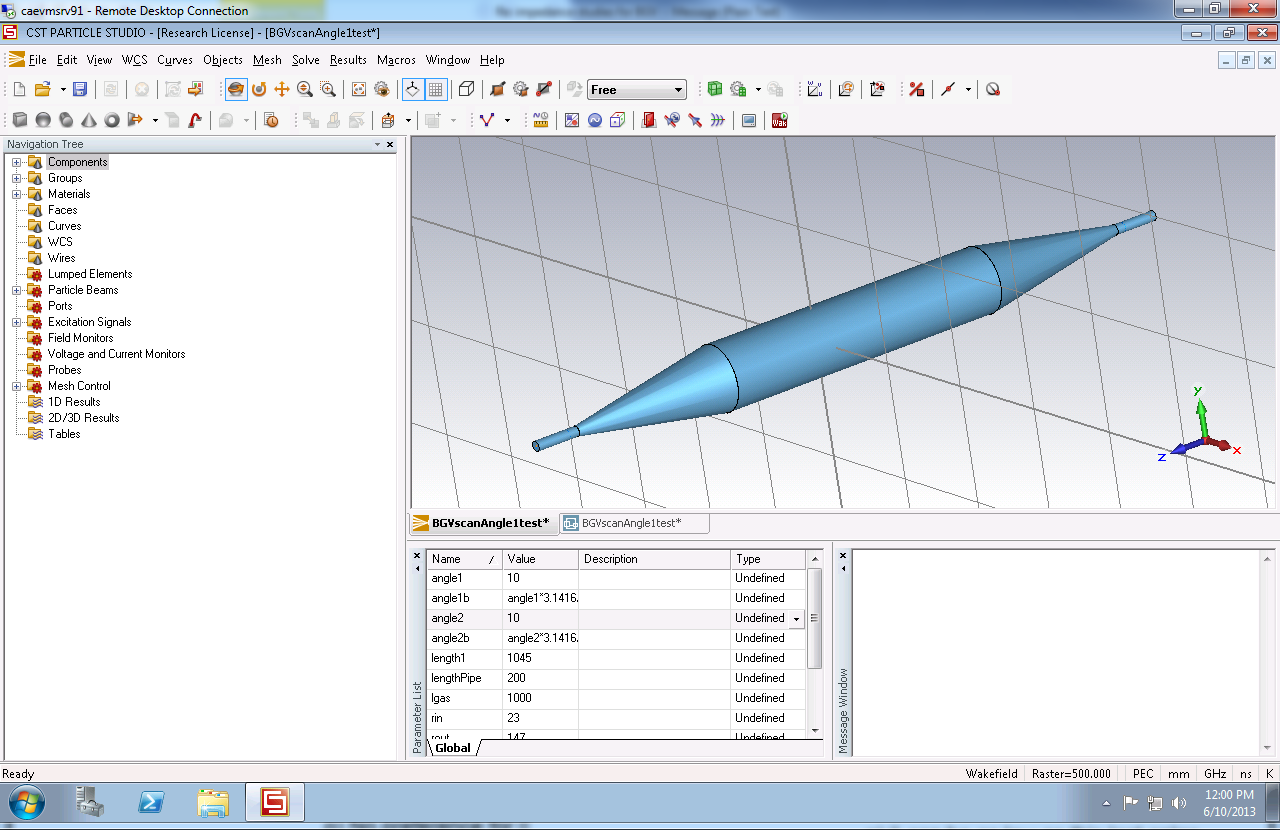 Eigenmode simulations
Angle 1=10 degrees
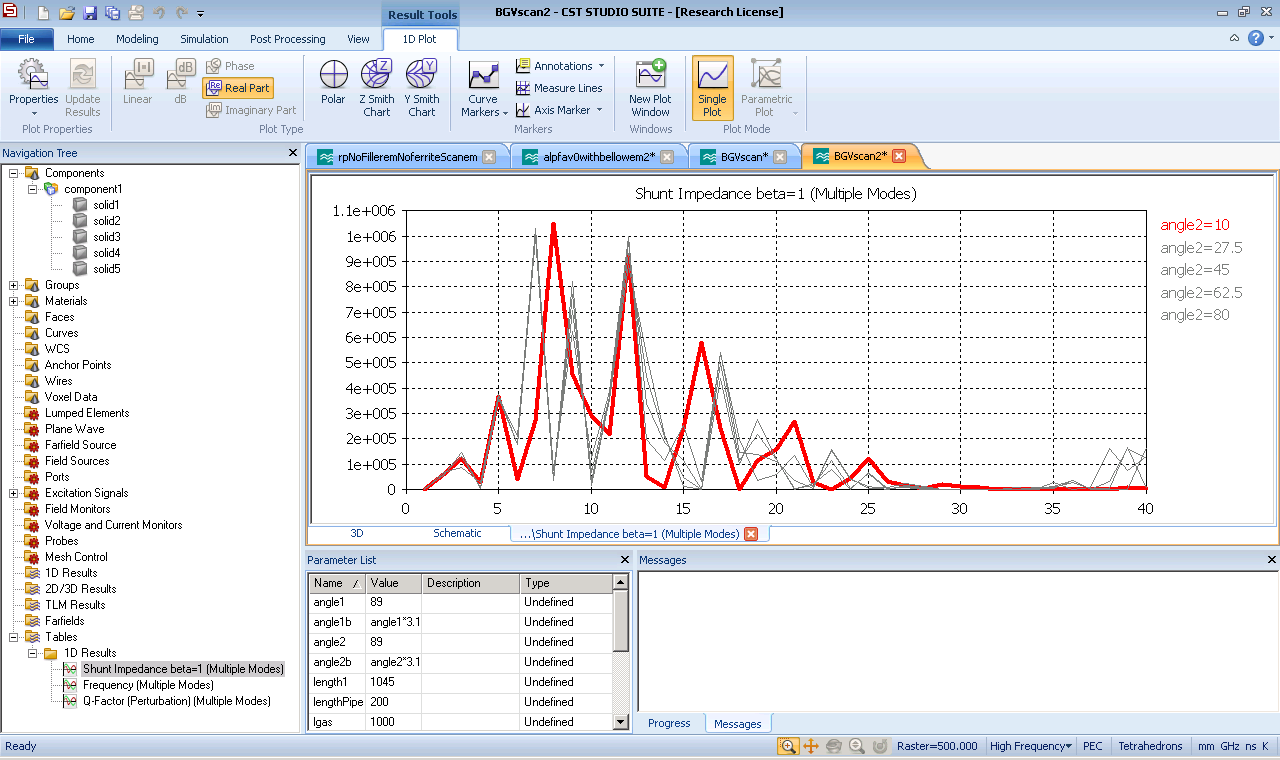 Longitudinal impedance in LinacOhm
Frequency in GHz
 Tapers don’t kill all the modes
 Many longitudinal resonances whatever the angle from 800 MHz onwards.
BGV Studies
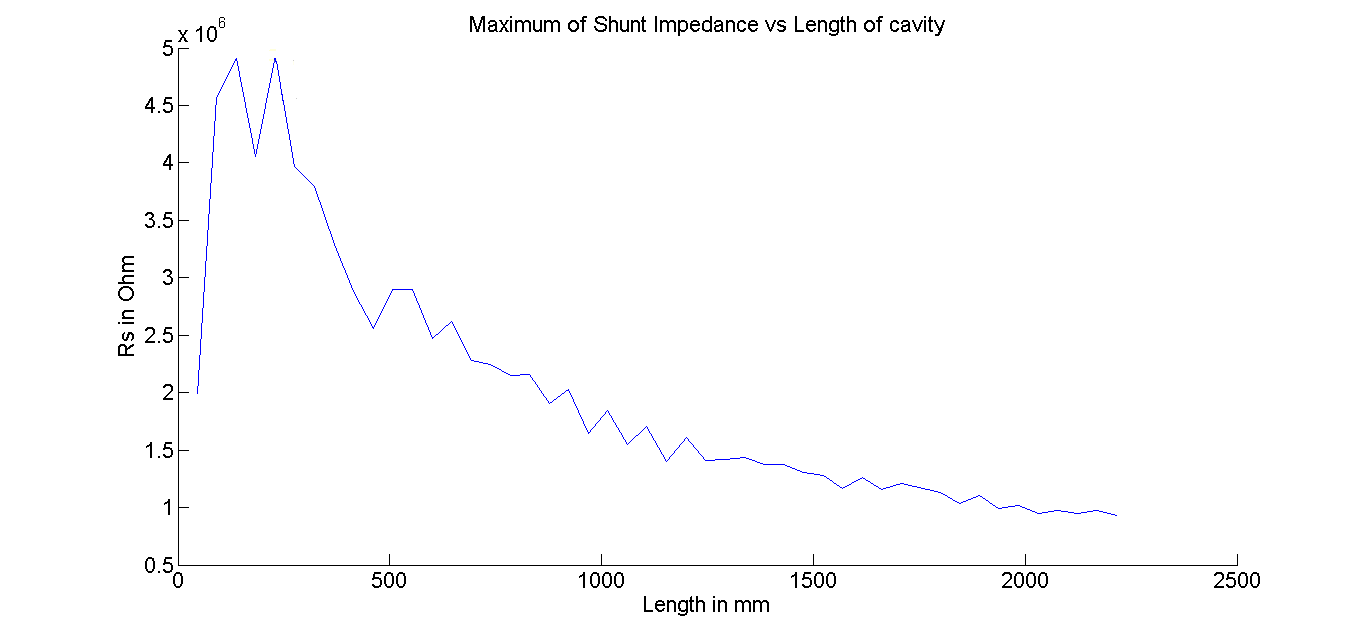 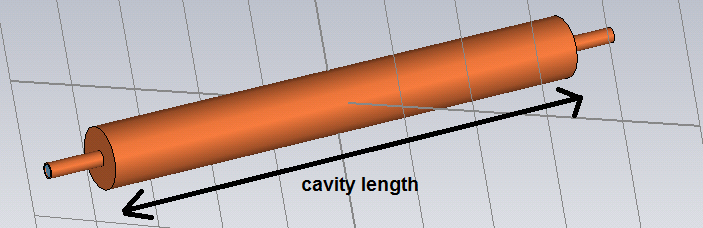 Rs in LinacOhm
Not monotonic
The length of the cavity should not be too small
Frequency of the modes is not plotted, but is also important to assess their effects
BGV Studies
L
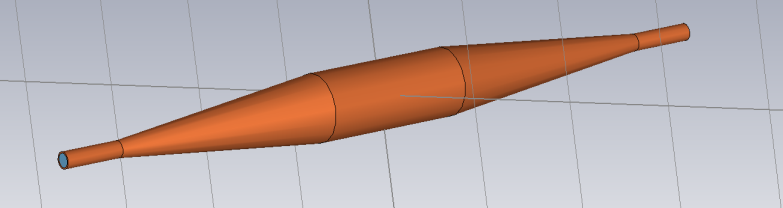 l
Influence of the taper – L = 0.5m
l
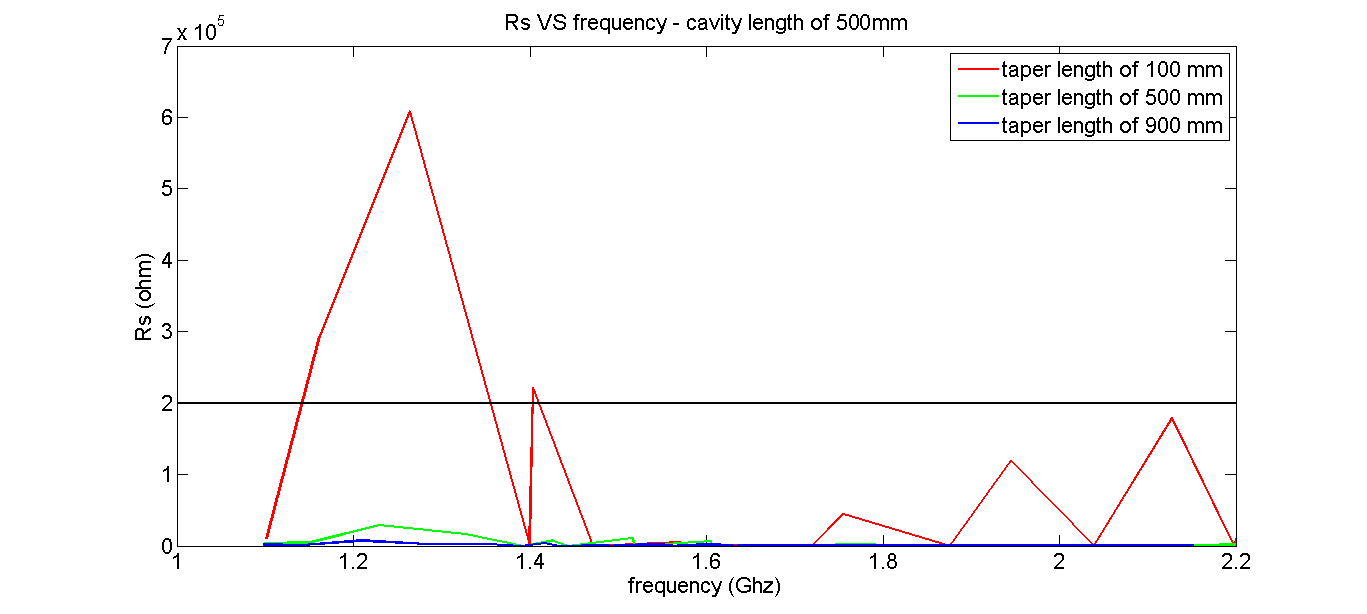 Rs in LinacOhm
 The longer taper, the better
BGV Studies
L
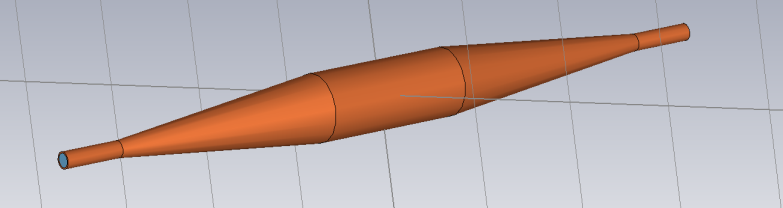 l
Influence of the taper – L = 1m
l
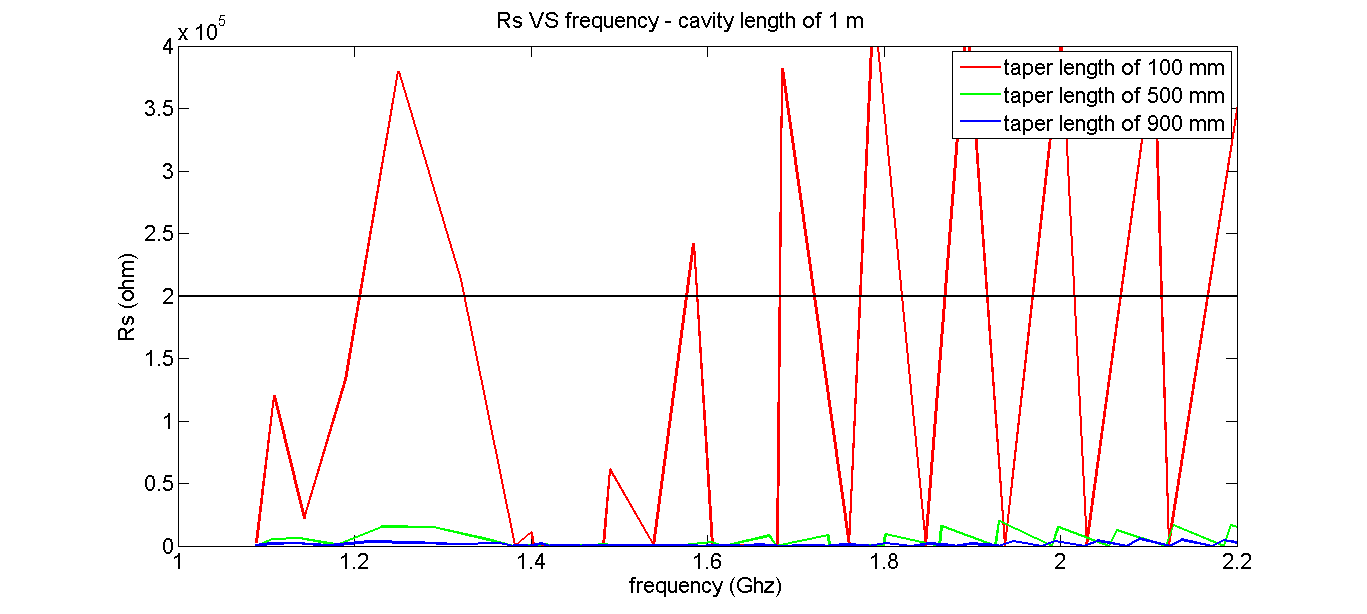 Rs in LinacOhm
 The longer taper, the better
BGV Studies
L
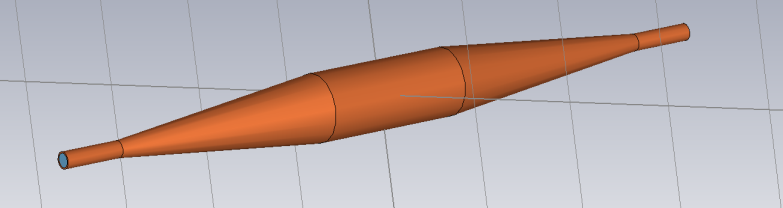 l
Influence of the taper – L = 1.5m
l
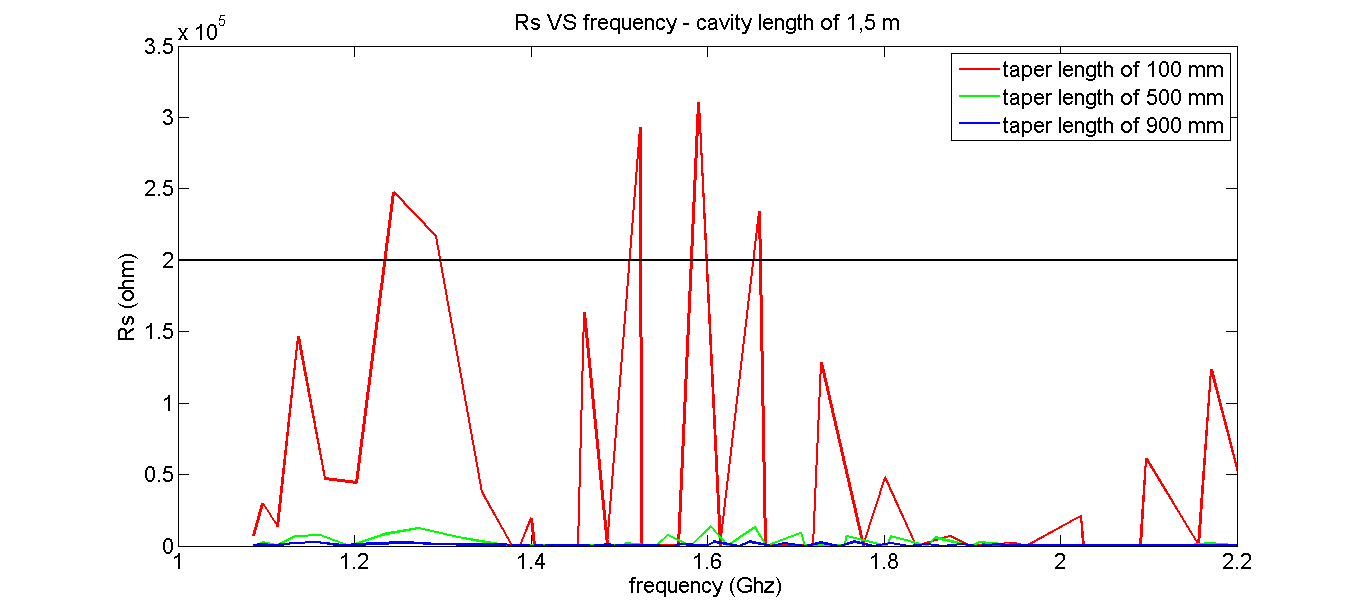 Rs in LinacOhm
 The longer taper, the better
BGV Studies
l
L+2l = 2 m
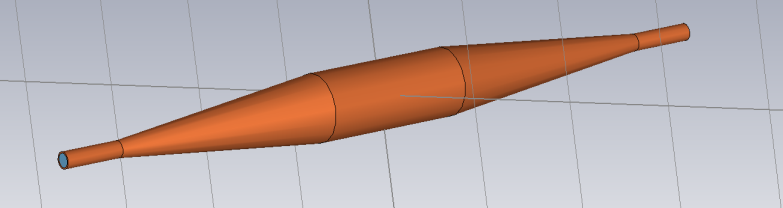 L
l
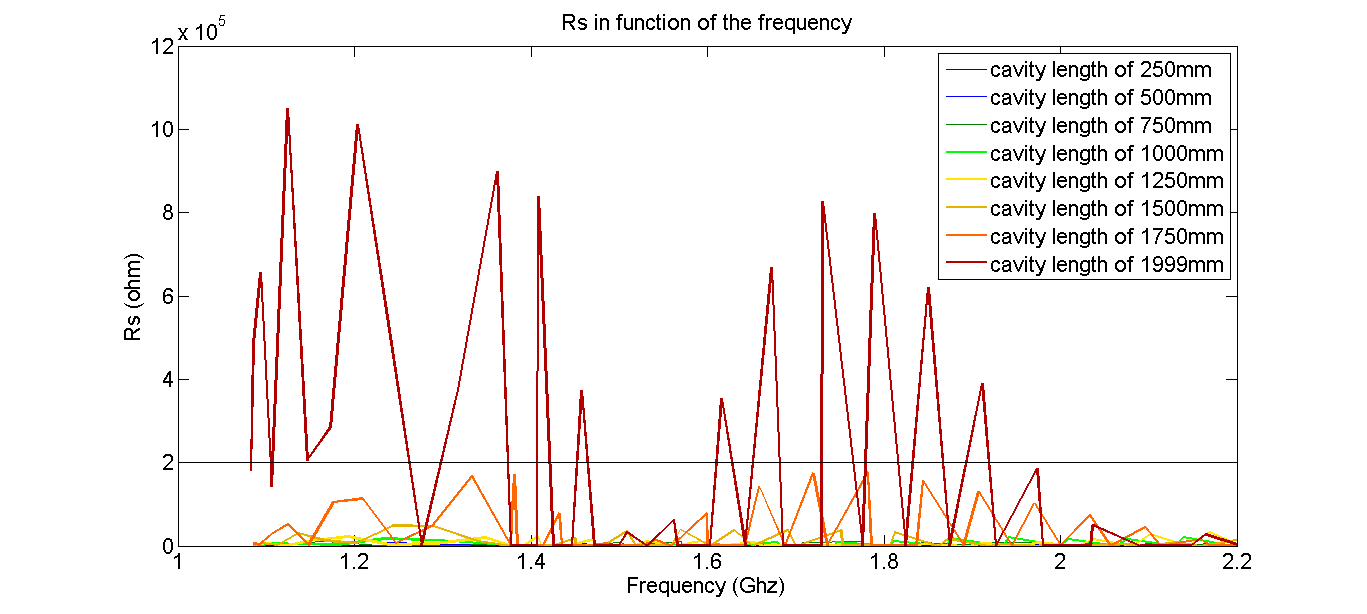 Cavity length increases
 Taper length decreases
BGV Studies
l
L+2l = 2 m
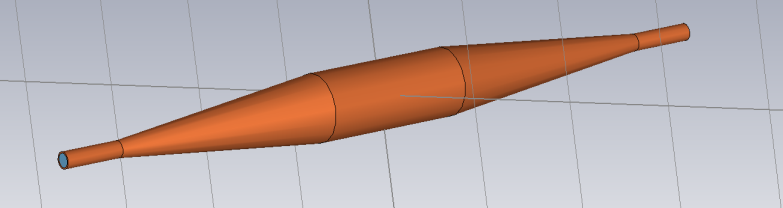 L
l
Zoom below the limit
Rs in LinacOhm
The longer the taper, the better (for the symmetric case)
Even with copper coating, well below the limit below 1.5 m of flat length
BGV Studies
Angle 2=5 degrees
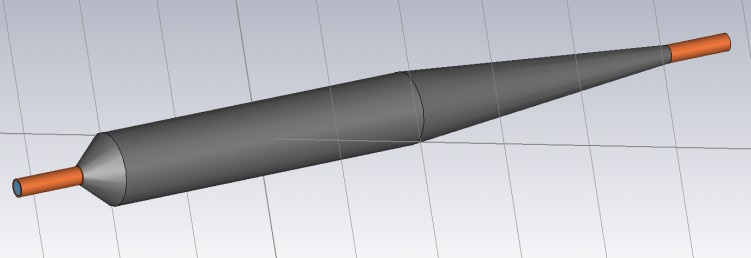 Scan over Angle 1
Total length: 2 m
More realistic : Copper and Steel structure
Longitudinal studies
Copper
Stainless Steel  316LN
Copper
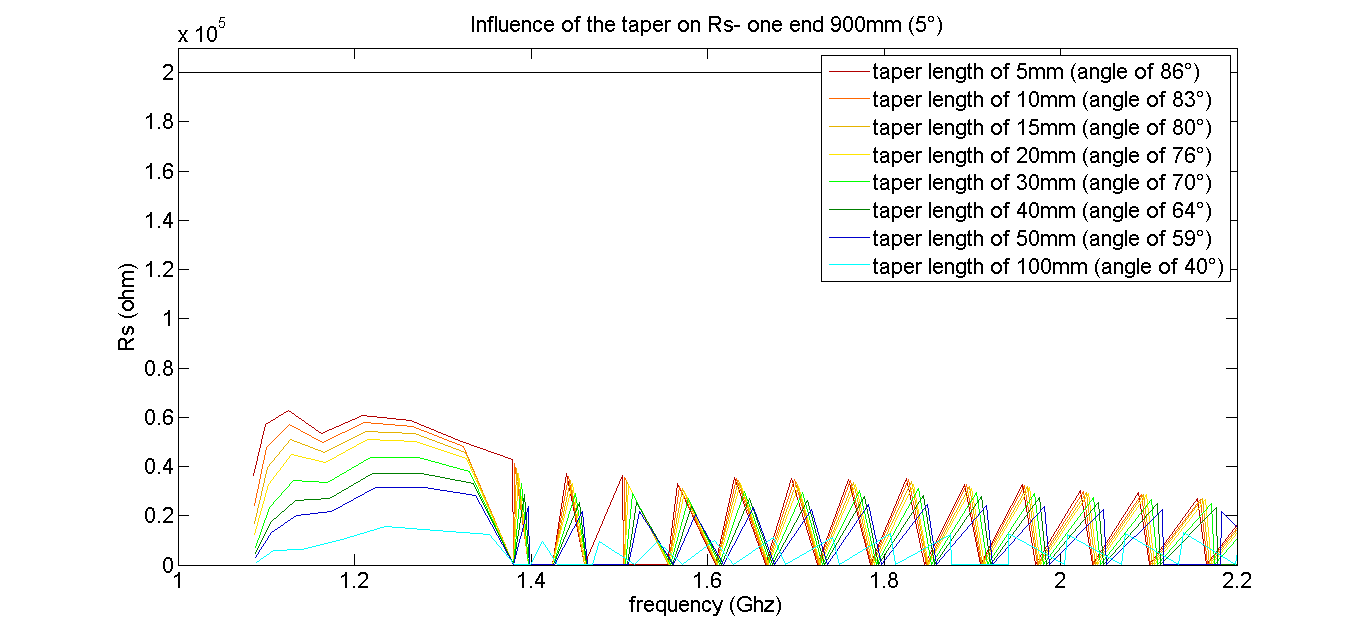 Rs in LinacOhm
The lower the tapering angle, the better
Under the limit even with angle close to 90°
BGV Studies
Angle 2=5 degrees
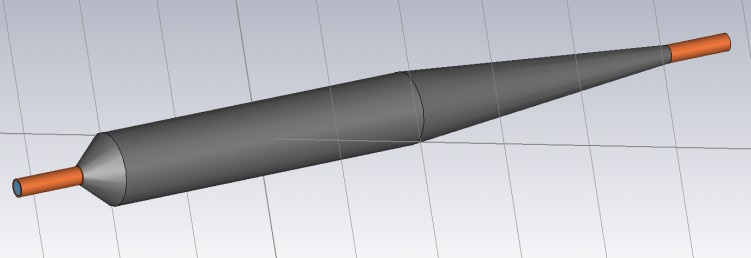 Scan over Angle 1
Total length: 2 m
Transverse studies
Copper
Stainless Steel  316LN
Copper
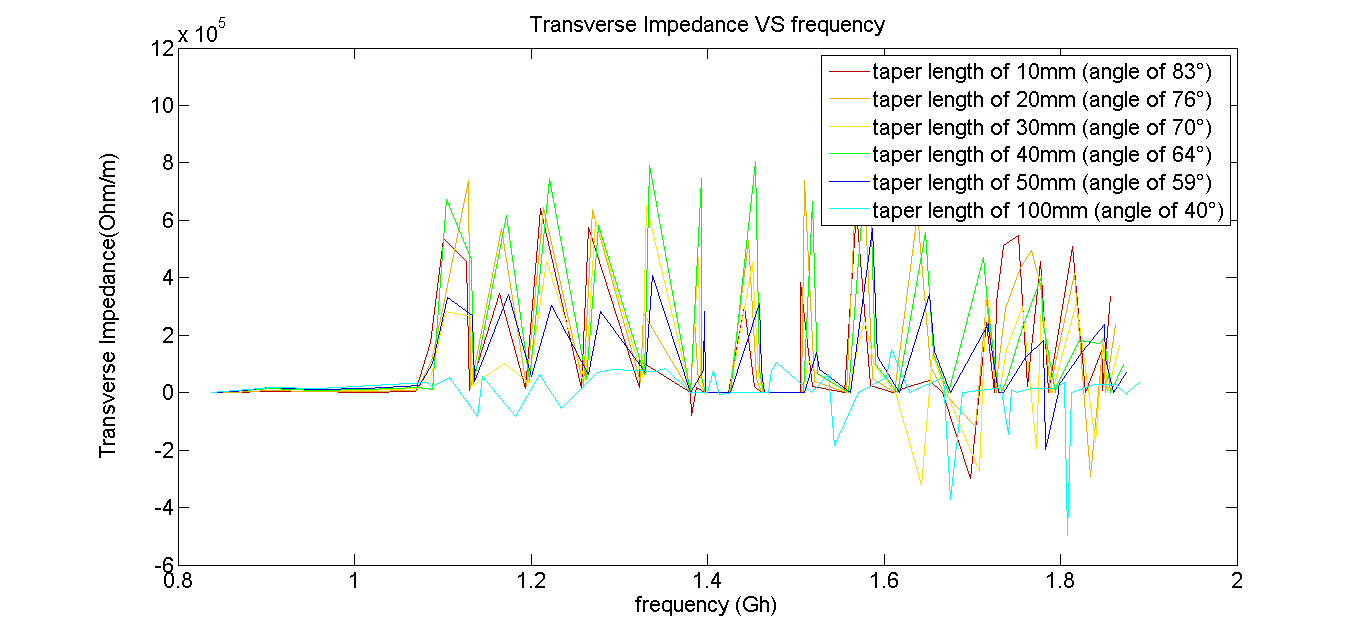 Transverse Impedance in LinacOhm/m
Seems ok but still need some precision
Waiting fot the final structure to do more accurate simulations
BGV Project
Conclusions
106 mm radius helped a lot
With the Steel/Copper structure, longitudinal and transverse modes seem to be under the acceptable limit 
We are still waiting for the final structure to confirm these first studies
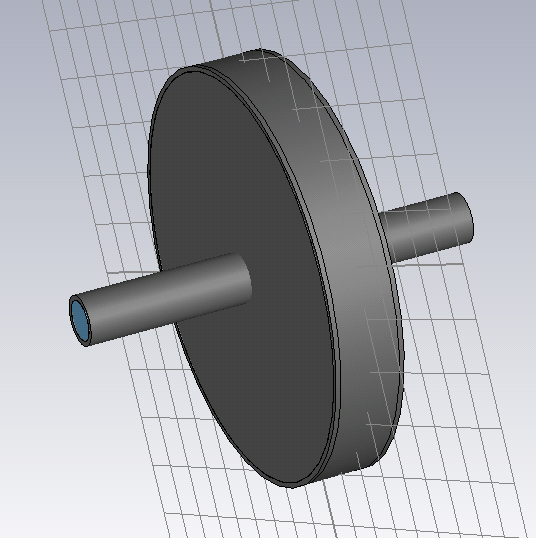 radius
length
Transverse Impedance
Cavity used

Conductivity = 1e3 S/m

Double parameter sweep :
Radius from 30 to 60 mm
Length from 20 to 60 mm
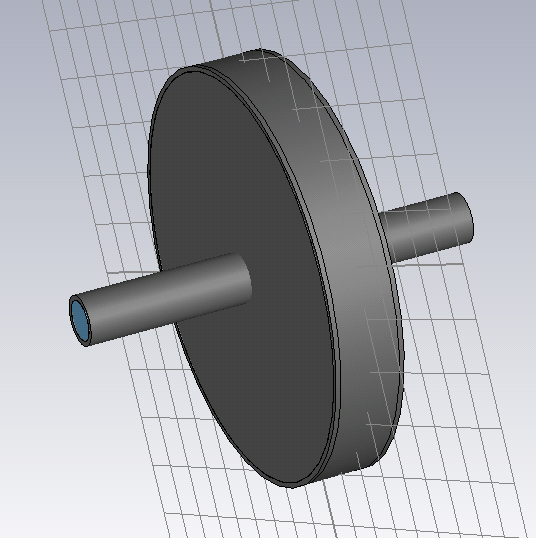 radius
length
A more realistic geometry
l
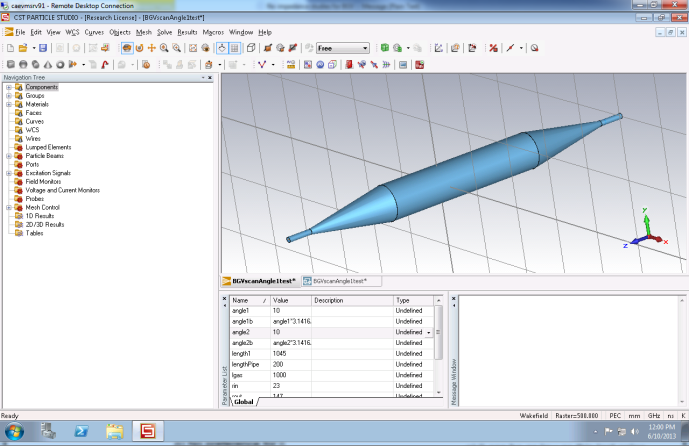 L
l
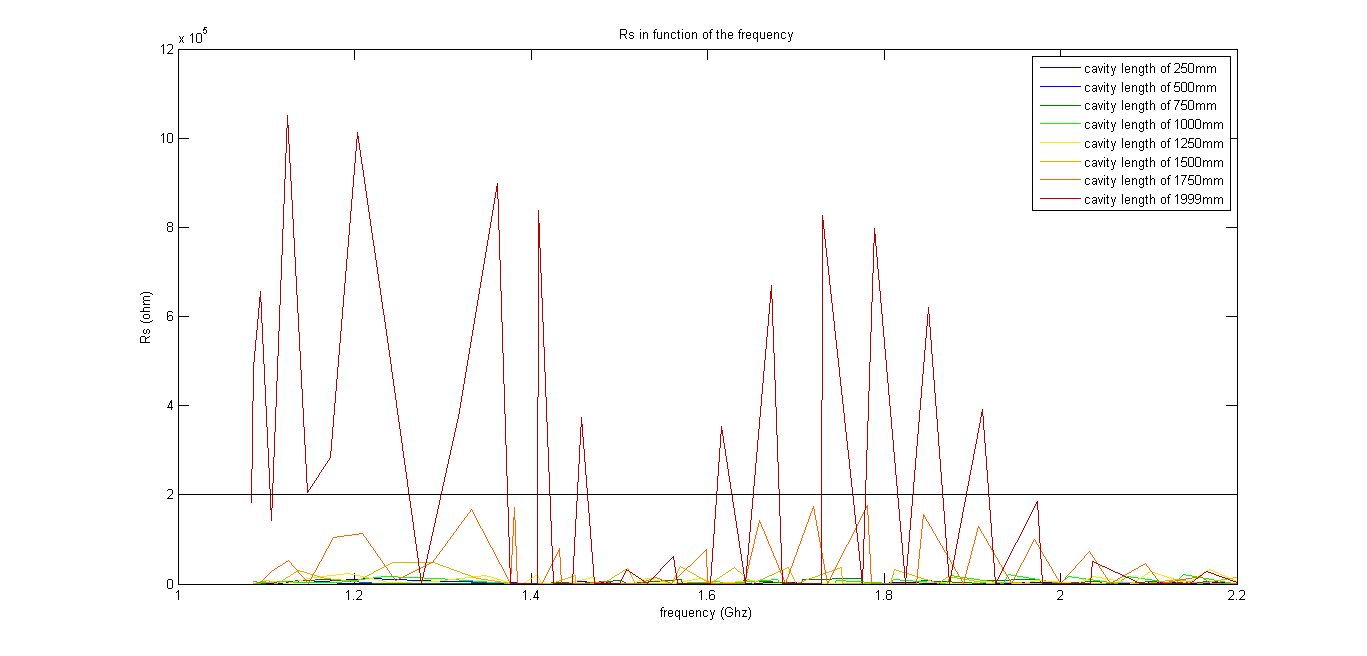 L+2l = 2 m
Cavity length increases
 Taper length decreases
Zoom below the limit
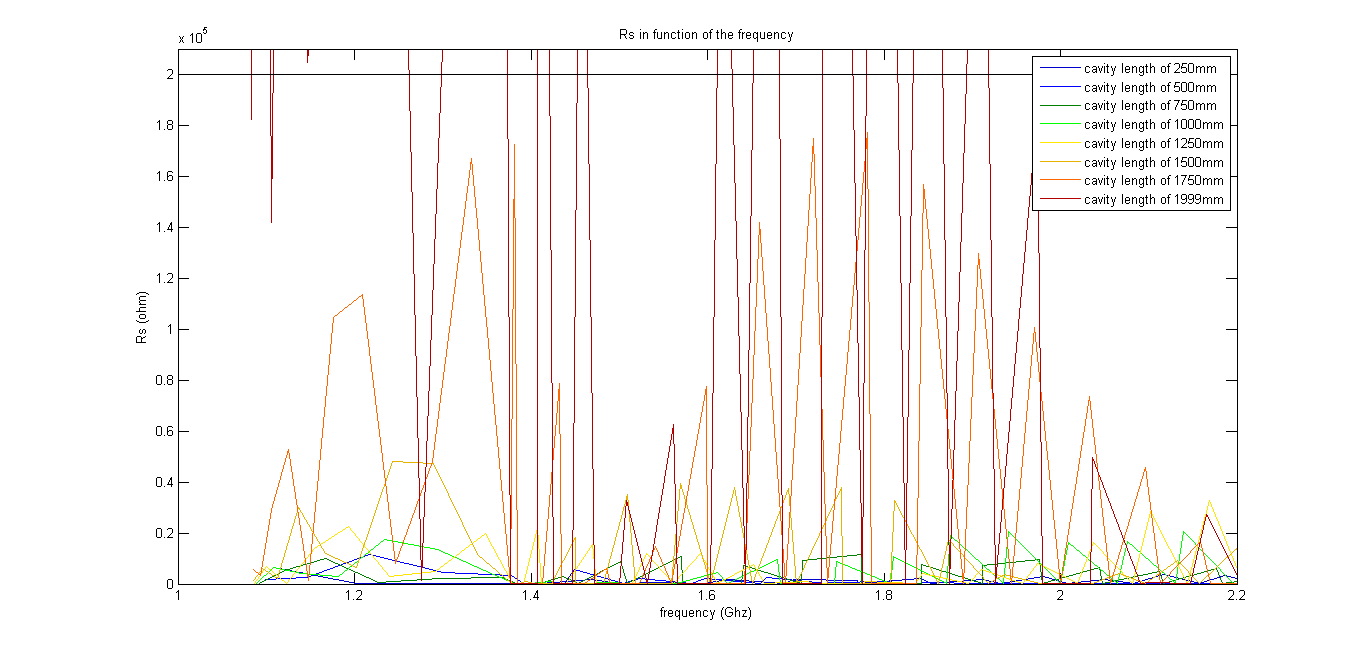 The longer the taper, the better (for the symmetric case)
Even with copper coating, well below the limit below 1.5 m of flat length (with Ploss of 40 W  is it acceptable from mechanical point of view?).
Longitudinal impedance at high frequency
Angle 2=5 degrees
Scan over Angle 1
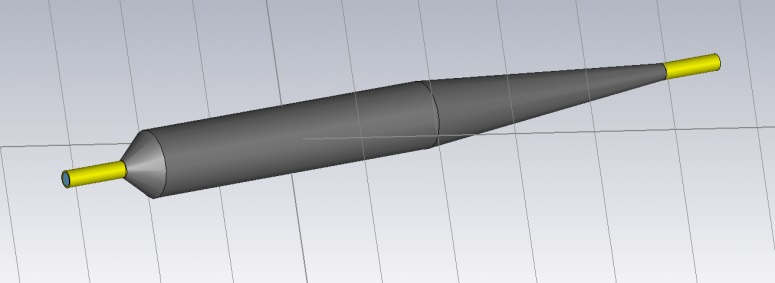 Total length: 2 m
Copper and Steel structure
Copper
Stainless Steel 316LN
Copper
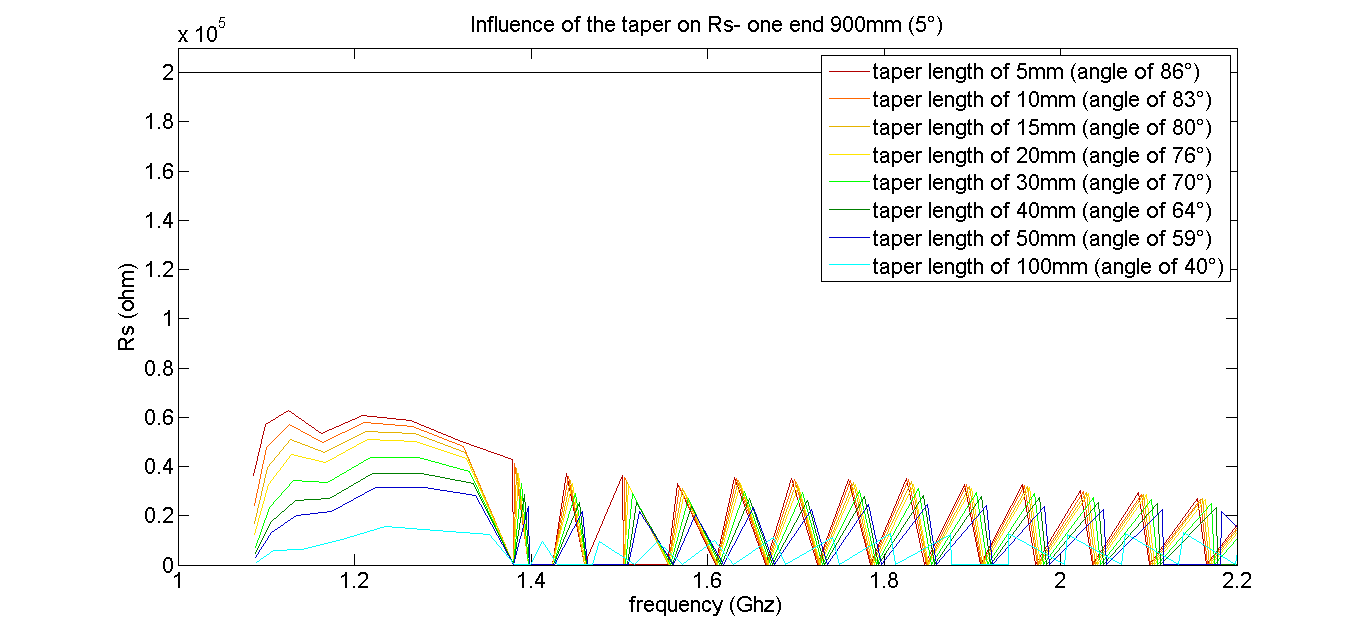 The lower the tapering angle, the better
Under the limit even with angle close to 90°
Longitudinal impedance at high frequency
Angle 2=5 degrees
Scan over Angle 1
Total length: 2 m
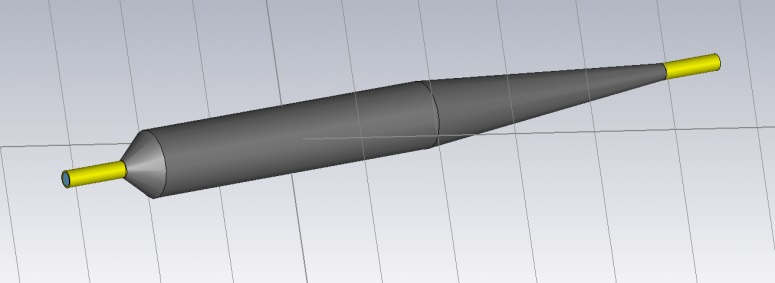 Copper
Stainless Steel 316LN
Copper
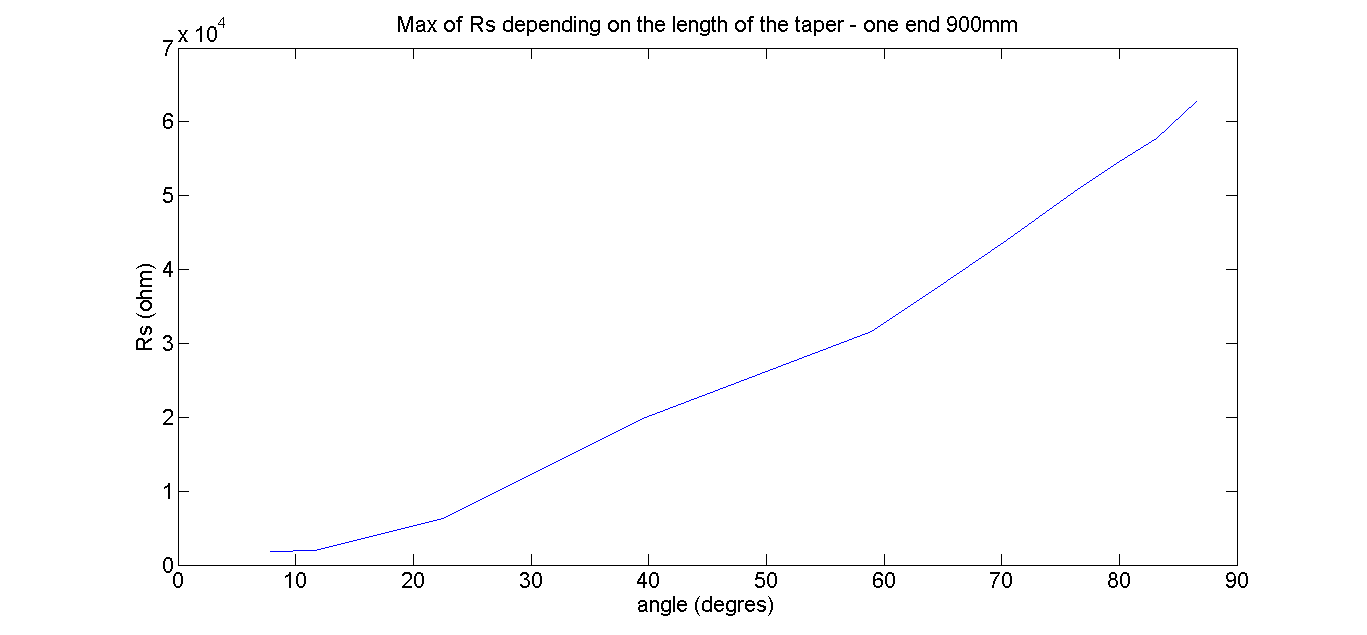 Transverse impedance at high frequency
Angle 2=5 degrees
Total length: 2 m
Scan over Angle 1
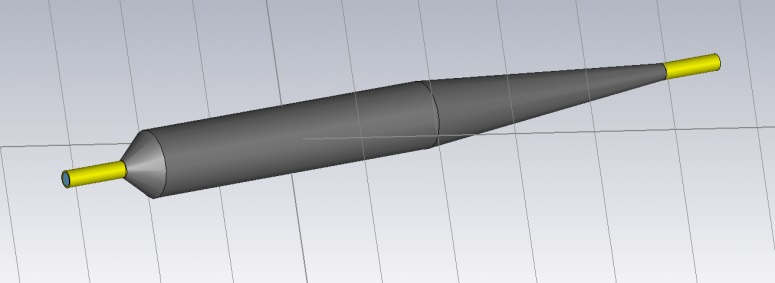 Copper
Stainless Steel 316LN
Copper
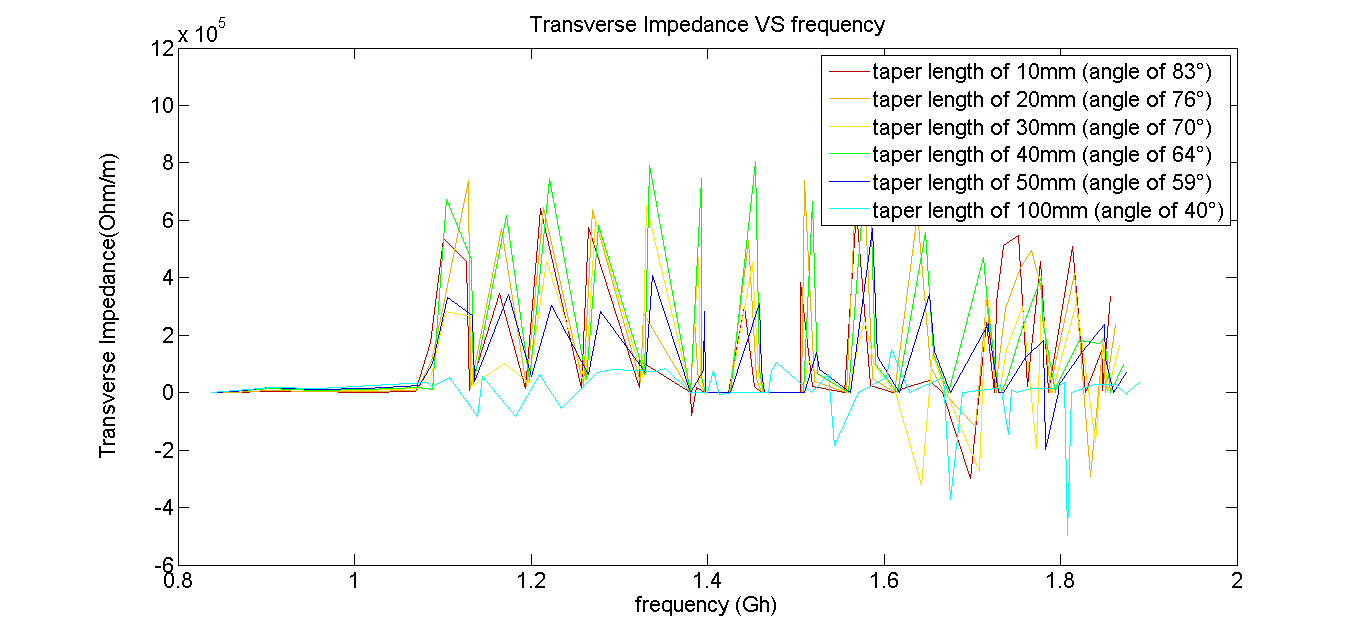